Increasing vaccine demand and uptakeBehavioural and social drivers of vaccination
Lisa Menning, Team Lead, Demand and Behavioural Sciences
Department of Immunization, Vaccines and Biologicals 
WHO Headquarters
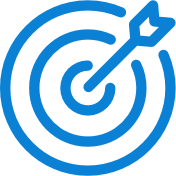 Learning objectives
Participants will…
Understand the behavioural and social drivers (BeSD) of vaccination framework and its domains and constructs
Describe the advantages of using the BeSD surveys, interview guides and priority indicators
Understand what tools to use to address what challenges 
Identify the opportunities and key steps for integrating BeSD questions and indicators into existing programme data collection activities and assessments – or be used to supplement
Understand the main steps to using the BeSD tools and who to engage in the process
The context
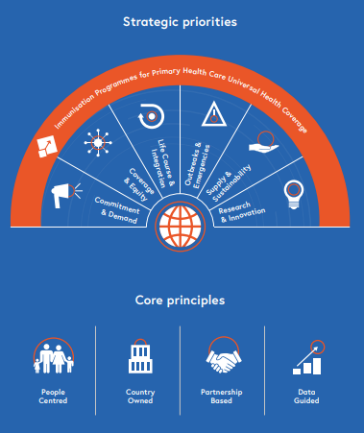 Routine immunization coverage has plateaued in recent years
IA2030 highlights demand and people-centred approaches
COVID-19 has led to a major shift for immunization:
Increased awareness of vaccination
Engagement of new prioritised populations
More attention on equity within and between countries
Global interest in hesitancy and trends in uptake 
However, the causes of low uptake are poorly measured
Our understanding of the reasons for low uptake has evolved in recent years, including contribution of hesitancy

 This topic was presented to SAGE at its October 2021 meeting, with resulting recommendations
What are we measuring?
Behavioural and Social Drivers
Thinking and Feeling
Perceived disease risk
Vaccine confidence (includes perceived benefits, safety and trust)
Practical Issues
Availability
Affordability 
Ease of access 
Service quality
Respect from health worker
Motivation 
Intention to getrecommended 
vaccines
Vaccination Uptake of recommended 
vaccines
Social Processes 
Social norms (includes support of family and religious leaders)
Health worker recommendation
Gender equity
The Behavioural and Social Drivers (BeSD) Framework. Source: The WHO BeSD working group. Based on Increasing Vaccination Model (Brewer et al., 2017)
What about hesitancy?
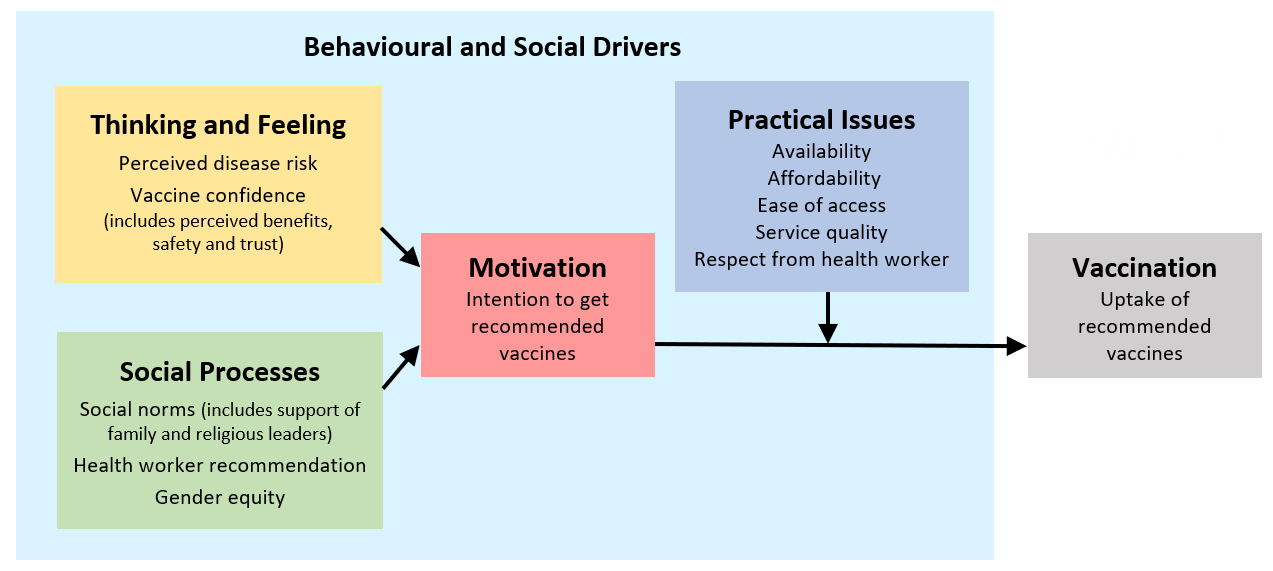 “Vaccine hesitancy” is part of the Motivation domain.

Hesitancy is a motivational state of being conflicted about, or opposed to, getting vaccinated; includes intentions and willingness.
What tools and guidance are available?
Practical implementation guidance
Childhood vaccination tools 
Survey: for parents of children under 5 years
Qualitative tools:                                                     1) parents, 2) health workers, 3) community stakeholders, and 4) authorities
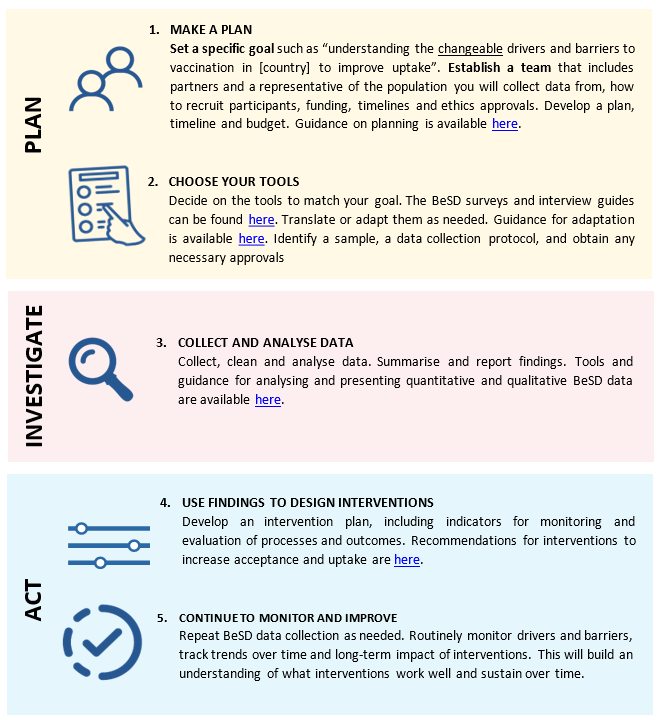 1.
2.
COVID-19 vaccination tools 
Surveys: for 1) adults, 2) health workers 
Qualitative tools
3.
Why measure BeSD?
Understand main reasons for low uptake   
Contribute to knowledge on trends, measures and interventions
Guide policy-making, planning and evaluation
Tailor and evaluate specific interventions
Better allocate resources 
Enhance transparency and ownership
Support training programmes
Strengthen stakeholder engagement
IA2030 Global Indicators
for Strategic Priority 2
END-USER INPUTS
PHASE
KEY ACTIVITIES
1
How were the toolsdeveloped?(2019-2021)
Tool
development
Literature review 
Identification of constructs
Qualitative interview questions
Survey items and iterative reduction
Demographic items and survey instructions
Key informant interviews

IVIR-AC consultations (two)
2
Field testing
  Languages and countries selected 
  Study protocol and scripts
  Translation of all materials (& translator feedback)
Surveys:
  Cognitive interviewing 
  Analysis spreadsheet: item, results, revisions 
Qualitative tools:
  Draft qualitative guides
  Interviewer debrief form and analysis framework
Regional and Country Offices feedback

EPI programme and implementer feedback
Testing sites:
Indonesia, Sierra Leone, Guatemala, Australia
3
Psychometric validation and indicator selection
  Validation study protocol
  Translations and data-gathering
  Data analysis
  Working group review and indicator selection
Implementing end-user feedback on guidebook
Validation sites:
Angola, Ethiopia, DRC, India, Nigeria, Pakistan
4
Continue to gather end-user feedback
Finalisation of all tools and guidance
Tools for childhood vaccination 
  Tools for COVID-19 vaccination 
   Guidance for data collection and use
5
SAGE recommendations on systematic gathering and use of data on BeSD, October 2021 (WER report)
Summary of all topics measured:COVID-19 vaccination survey
 Main survey question.  Priority question in main survey.   Optional question.
Priority indicators for routine M&E (with questions)
Priority indicators for routine M&E (with questions)
CASE EXAMPLE
A snapshot of findings from Ethiopia Priority indicators for COVID-19 vaccination
Total sample (n=628); health worker (n=304), other adults (n=324). Data gathered July-August 2021
CASE EXAMPLE
South Africa: From data to action for COVID-19 vaccines
CASE EXAMPLE
Congo Republic: Rapid data collection
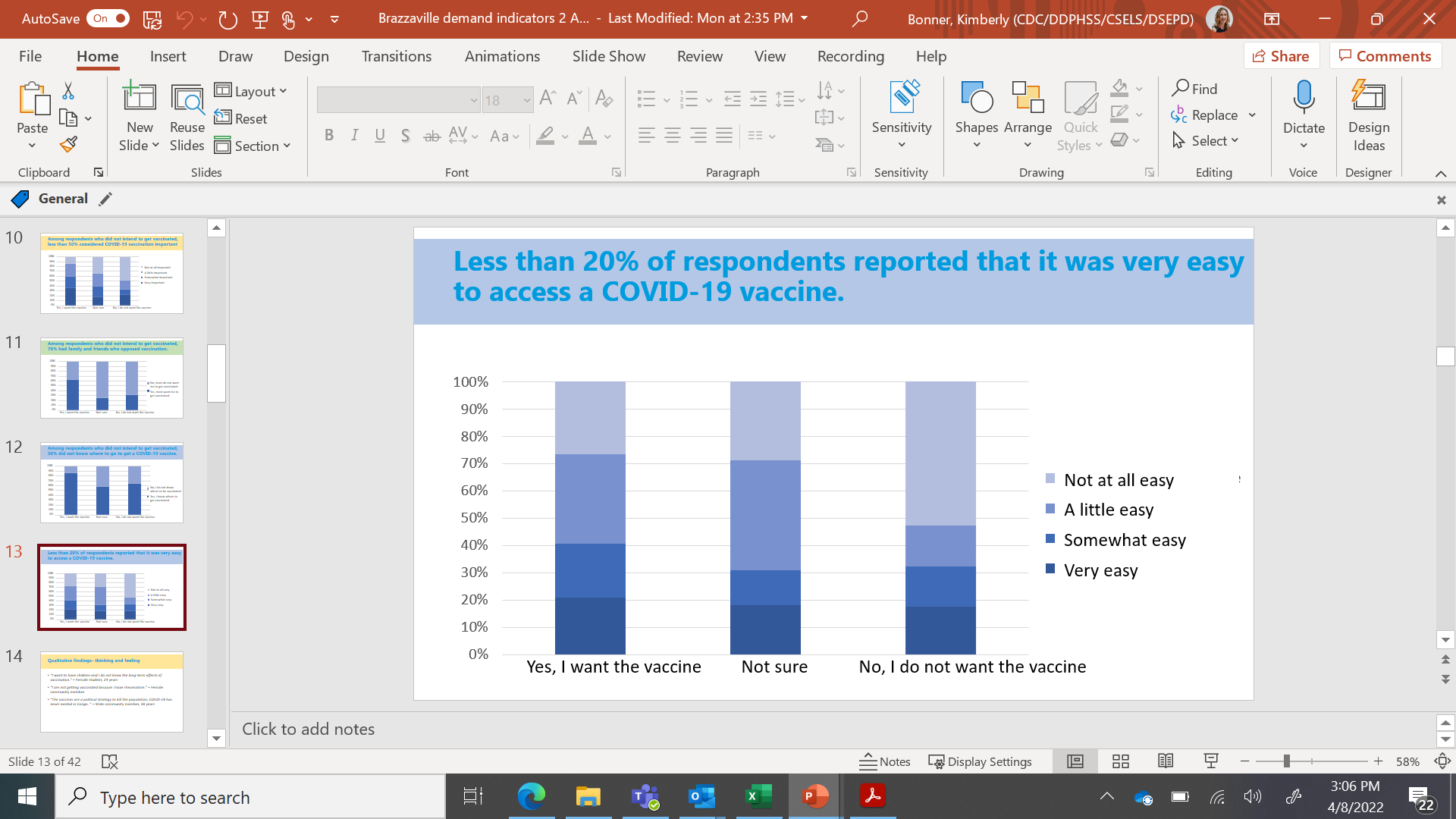 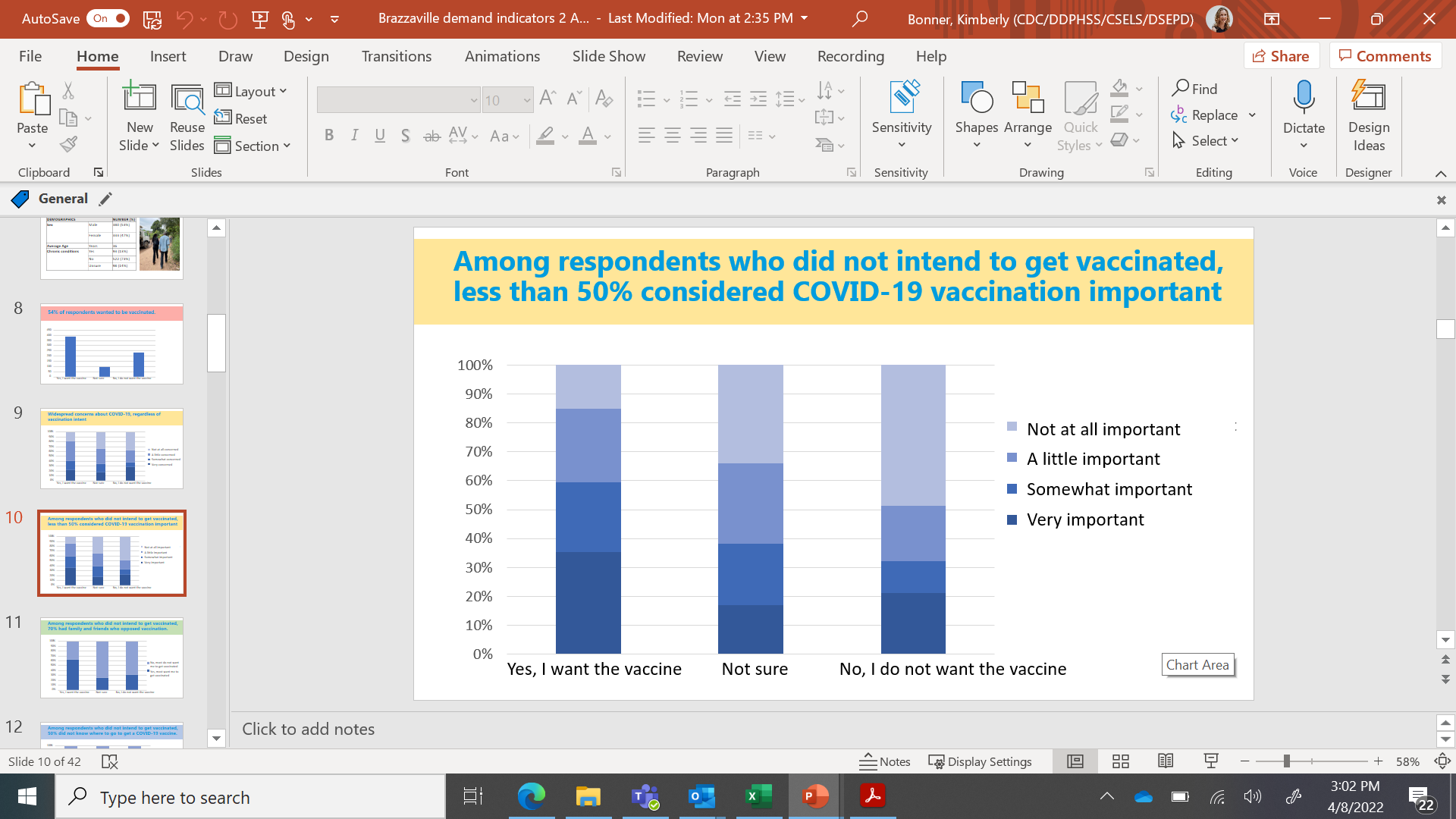 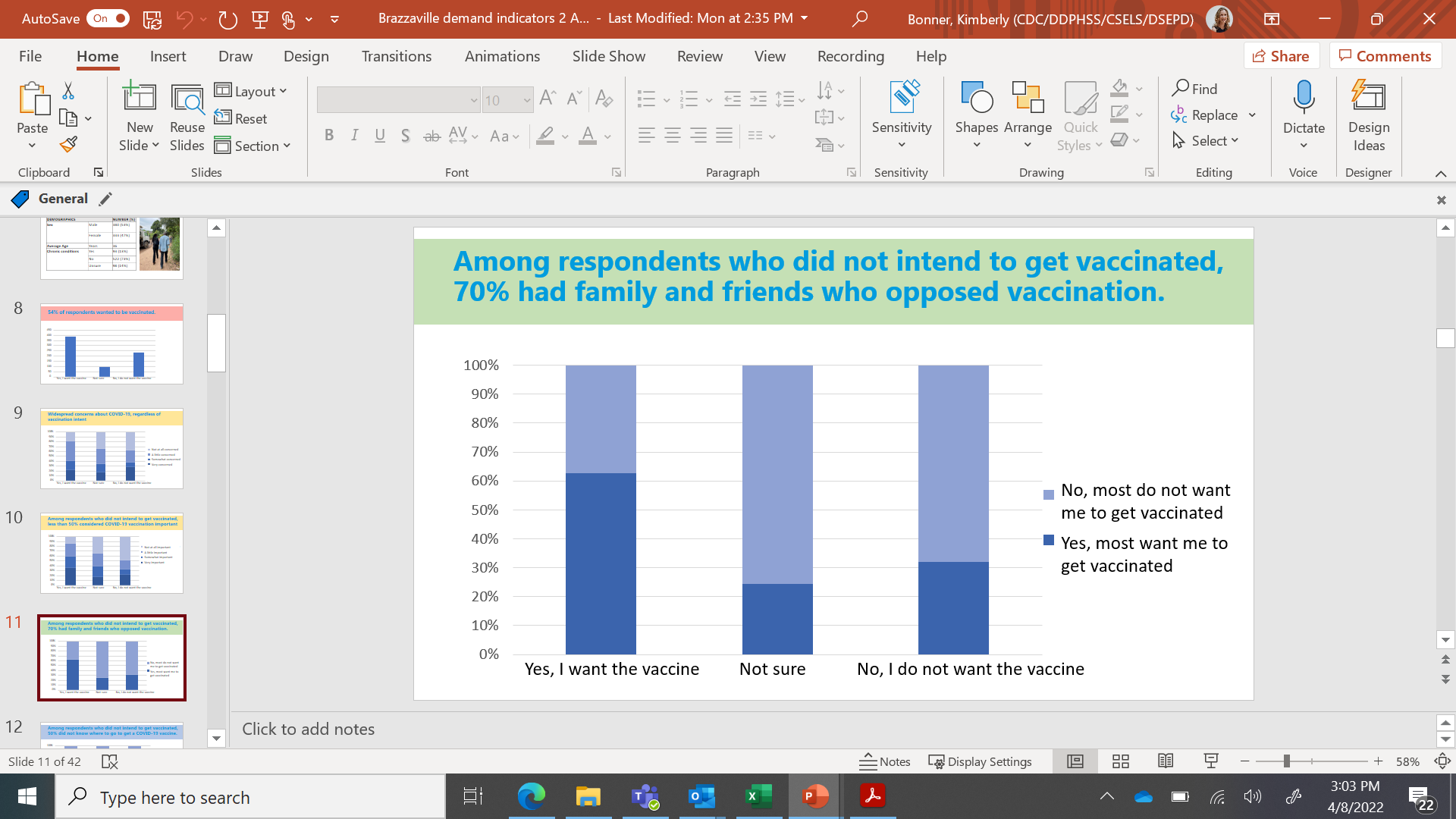 Summary of barriers to COVID-19 vaccination
Vaccine access challenges 
Local HF don’t have doses
Too far to go to major hospitals for vaccination
Do not know where to go
Not sure if eligible
Low risk perception of COVID-19 compared to perceived importance of vaccination
Concerns about efficacy and AEFIs/safety
Moving from data to action:Promising interventions by BeSD domain to guide planning
Strong emphasis on M&E of interventions for continuous learning
Example of M&E framework included in guidebook:
SAGE conclusions and recommendations:
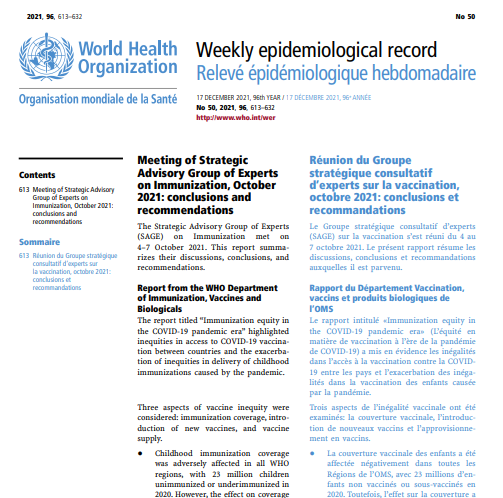 “SAGE recommended the systematic gathering and use of data on behavioural and social drivers to assess the reasons for low uptake, for routine tracking of trends, 
and monitoring and evaluation of interventions.”
SAGE, October 2021
WHO Position Paper on BeSD:
https://apps.who.int/iris/bitstream/handle/10665/354458/WER9720-eng-fre.pdf
Steps to use BeSD for local data?
ENGAGE: Establish a core group with key stakeholders
PARTNER: Identify implementing partner to assist with methods, data collection and analysis
PRIORITIZE: Review existing data and challenges, identify prioritized population, formulate research question
TOOLS: Decide what BeSD tools to use: survey (with priority indicators), or interview guides. Test and adapt tools to match local needs and context.  
PLAN: Develop project plan including timelines, budget, process for data collection and analysis
ACT: Consider how findings may be used to guide planning and implementation
MONITOR: Continue M&E to guide iterative improvements
Research top tips
Know your objectives
Make sure people understand what you’re asking: translate and test the questions first
Do not change the question wording unless thorough testing indicates otherwise
Do not add or remove response options
Add demographic questions to suit the local setting
Avoid convenience samples for surveys – unless constrained by time and budget
Only measure what you can use
Need more information?
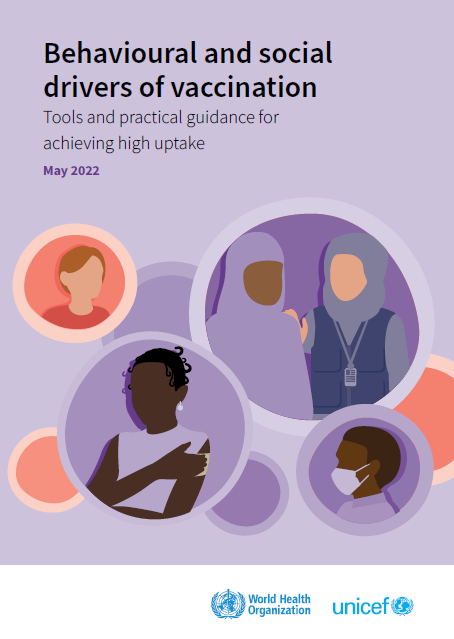 BeSD tools and guidance: 
https://apps.who.int/iris/handle/10665/354459 

WHO Position Paper on BeSD:
https://apps.who.int/iris/bitstream/handle/10665/354458/WER9720-eng-fre.pdf 

WHO vaccine demand webpage:
https://www.who.int/teams/immunization-vaccines-and-biologicals/essential-programme-on-immunization/demand 




CONTACT:
Lisa Menning, Team Lead, Demand and Behavioural Sciences
Department of Immunization, Vaccines and Biologicals
World Health Organization, Geneva
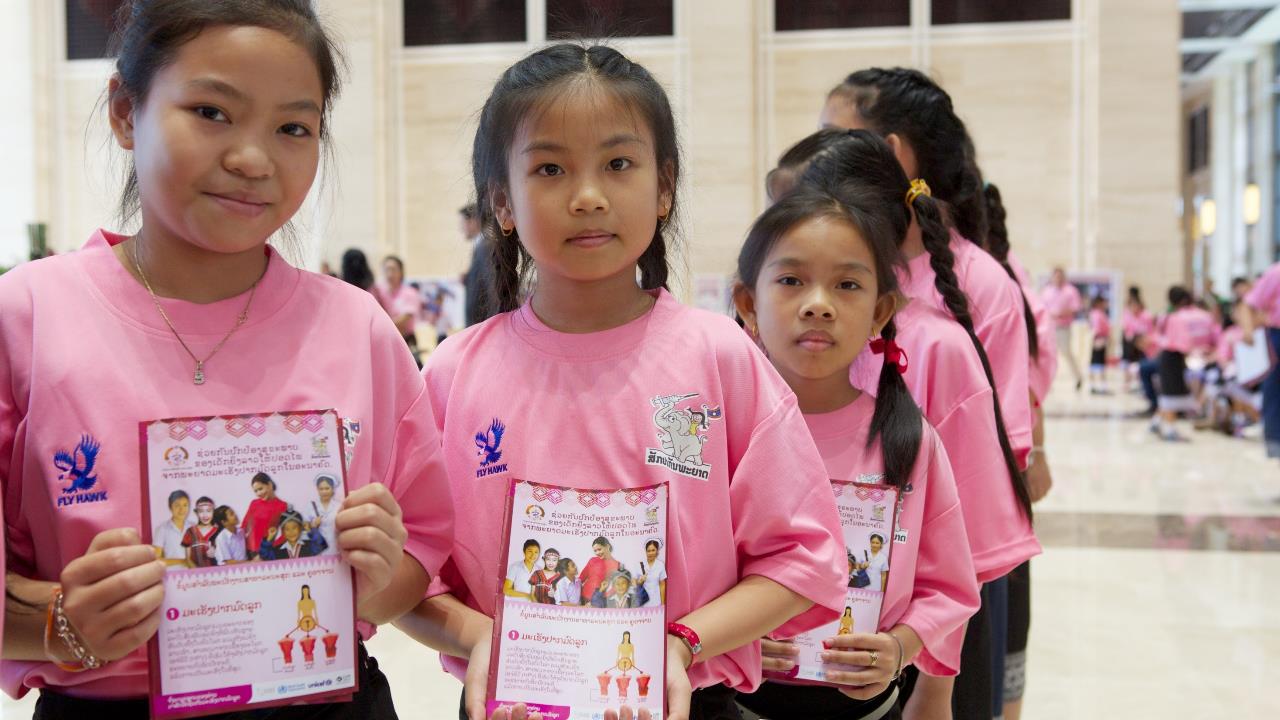 Thank you
Extra slides
Group exercise  (20 mins total)
Context: Your country has specific ‘hotspots’ with very low uptake on the fringes of an urban centre. You’ve been asked to diagnose the reasons for low uptake.
In groups of 3-5:
Discuss the steps you would take to gather data and convene partners to plan next steps.
Some questions to consider (feel free to specify assumptions to illustrate your approach):
What population would you target? Why?
What would be the core elements of your plan?
What tools and methods would you use?
How would the findings be used?
Quiz questions